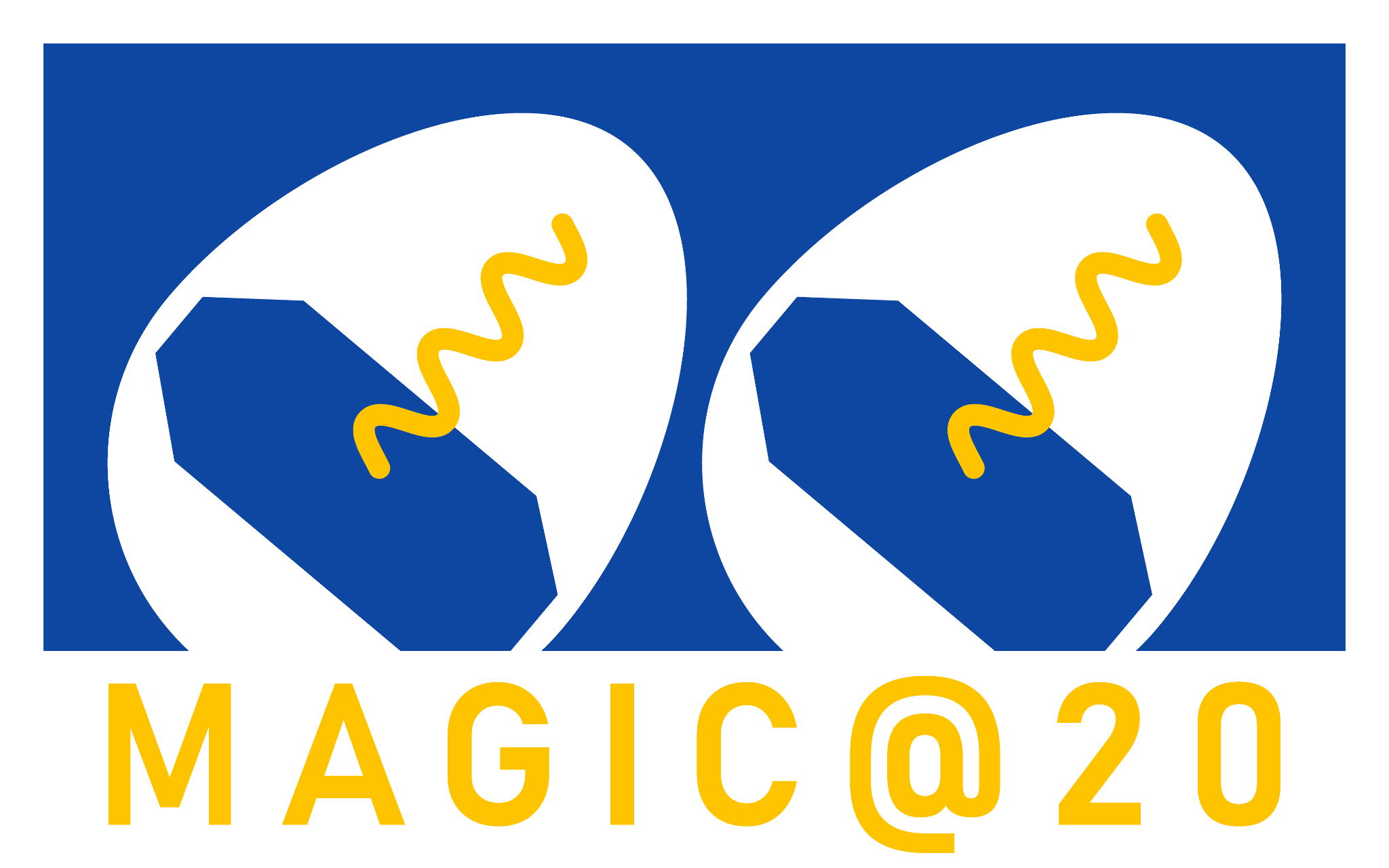 MAGIC technical challenges, upgrades and final performance
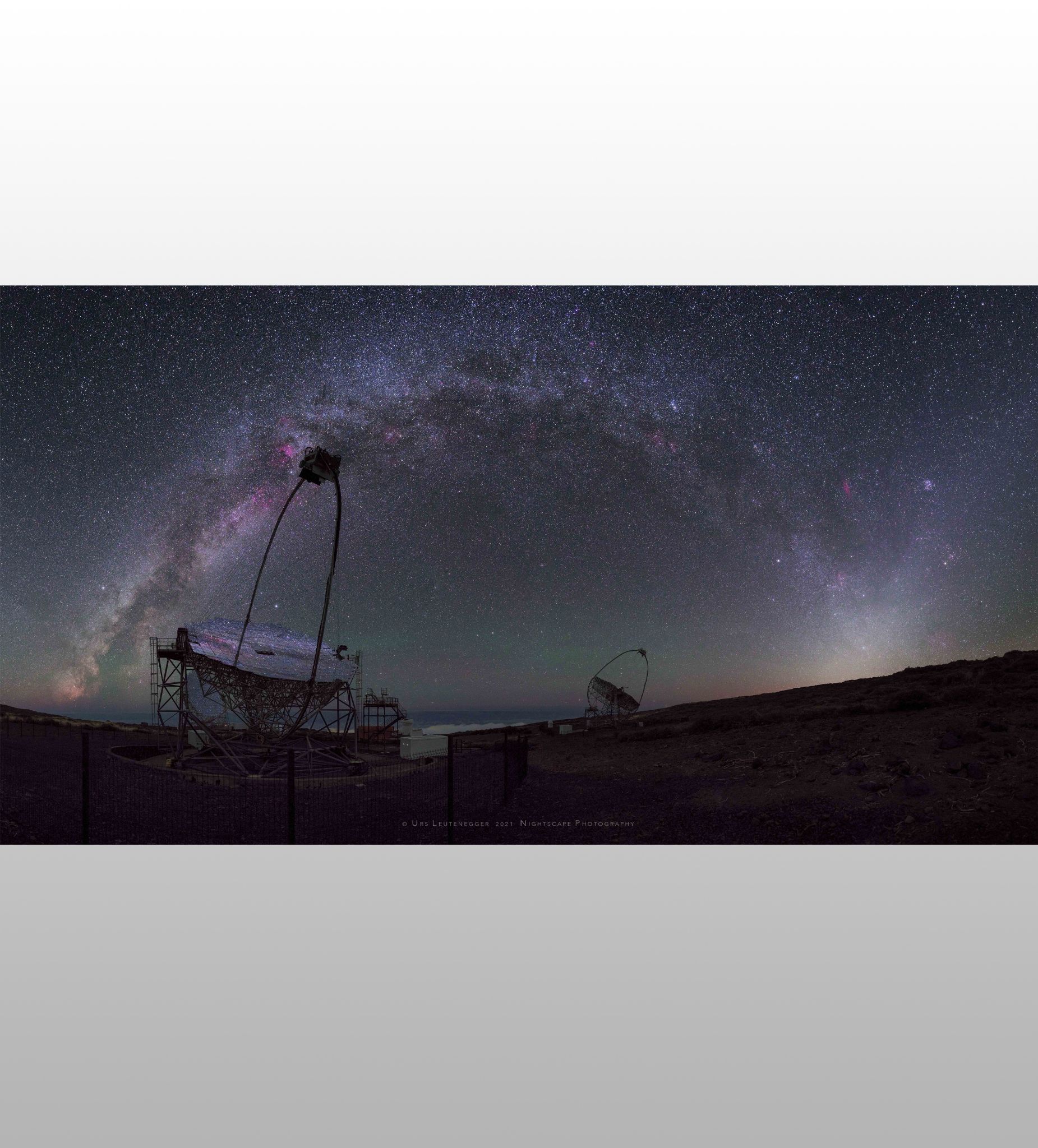 Manel Martinez * (IFAE),





On behalf of the MAGIC collaboration
Image Credit: Urs Leutenegger (@urs.leutenegger)
*(martinez@ifae.es)
1
02-07 October 2023 – 20 MAGIC years –La Palma
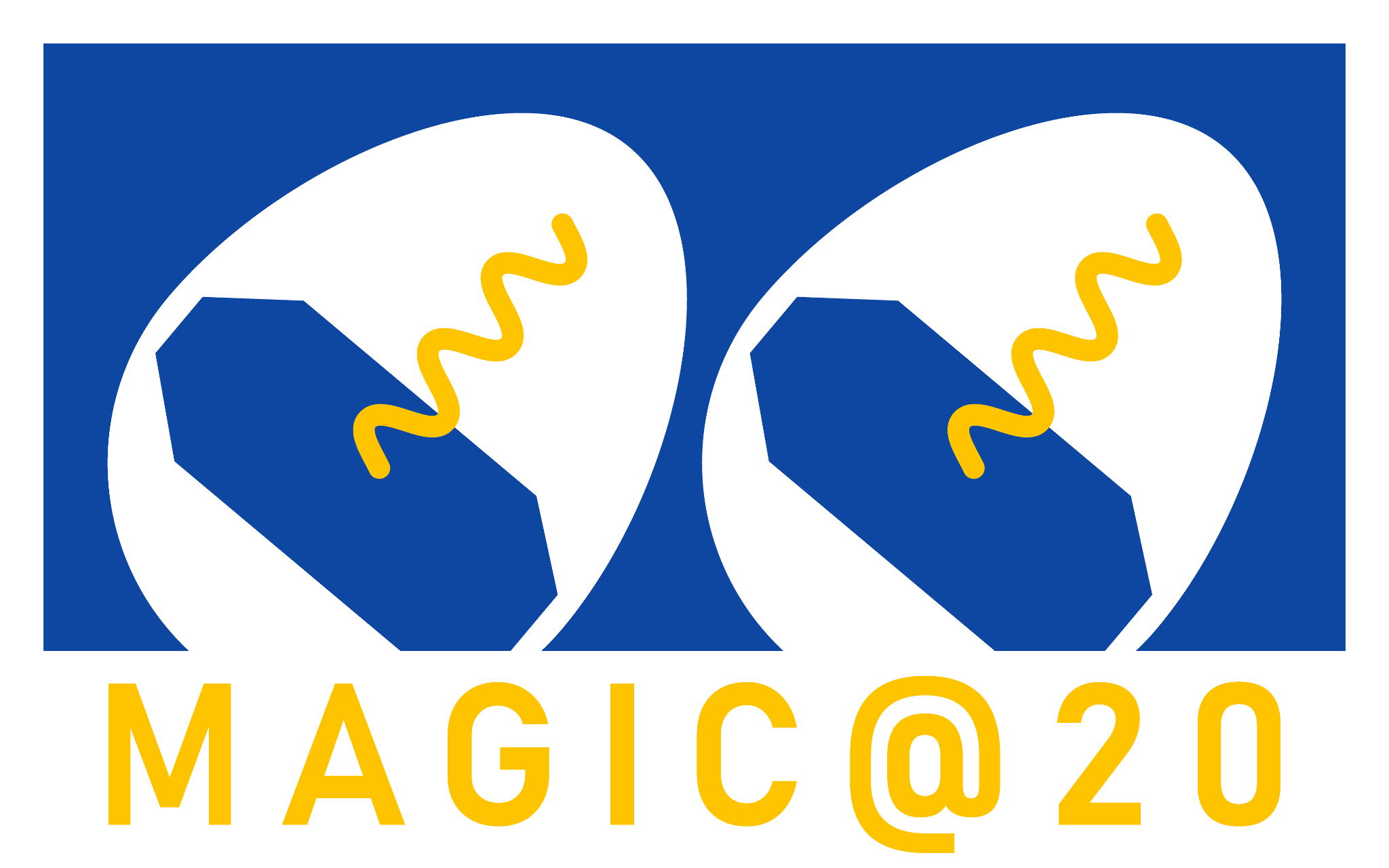 MAGIC and Technology

MAGIC founders mindset:  exploring uncharted VHE gamma-ray territory by a leap on state-of-the-art technology for IACTs.

Technical challenges:
      (1) Building a telescope catching as much Cherenkov photons as possible for lowest energy threshold:
	* Large reflector
	* Highly reflective mirrors
	* Very sensitive camera

     (2) Building a telescope as light as possible for fast repositioning for transients  -> lightweight structure
2
02-07 October 2023 – 20 MAGIC years
martinez@ifae.es
MAGIC streamlined timeline
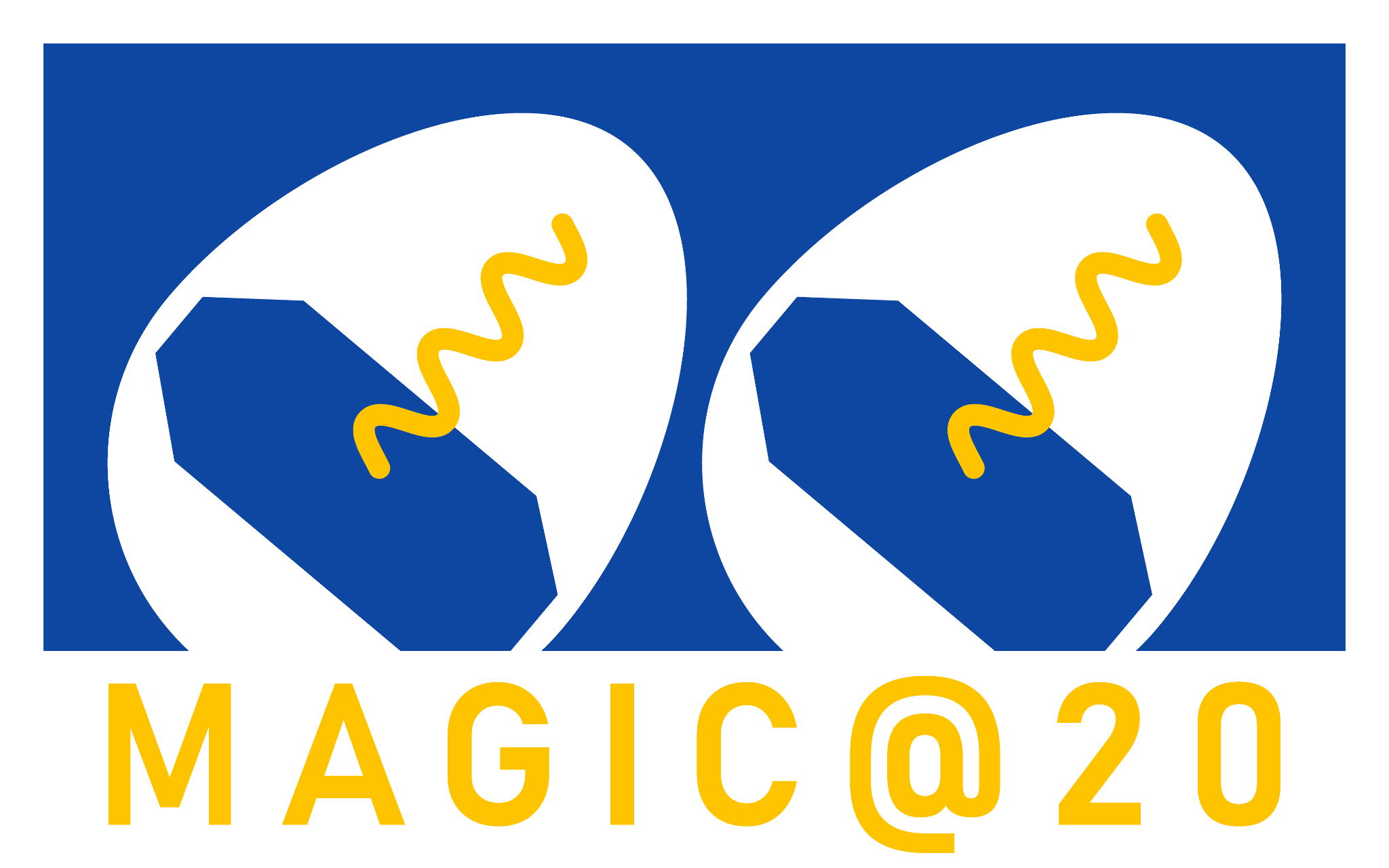 2003: MAGIC inauguration in October
2004: First MAGIC data
2005: First scientific papers
2007: First MAGIC upgrade (DAQ)
2009: MAGIC-2 installation and first data
2011/12: Major MAGIC-1 upgrade (camera, DAQ, trigger)
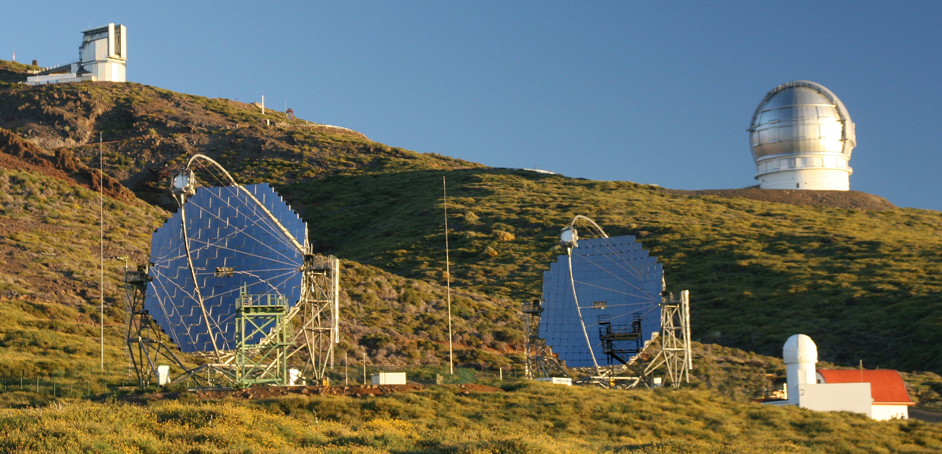 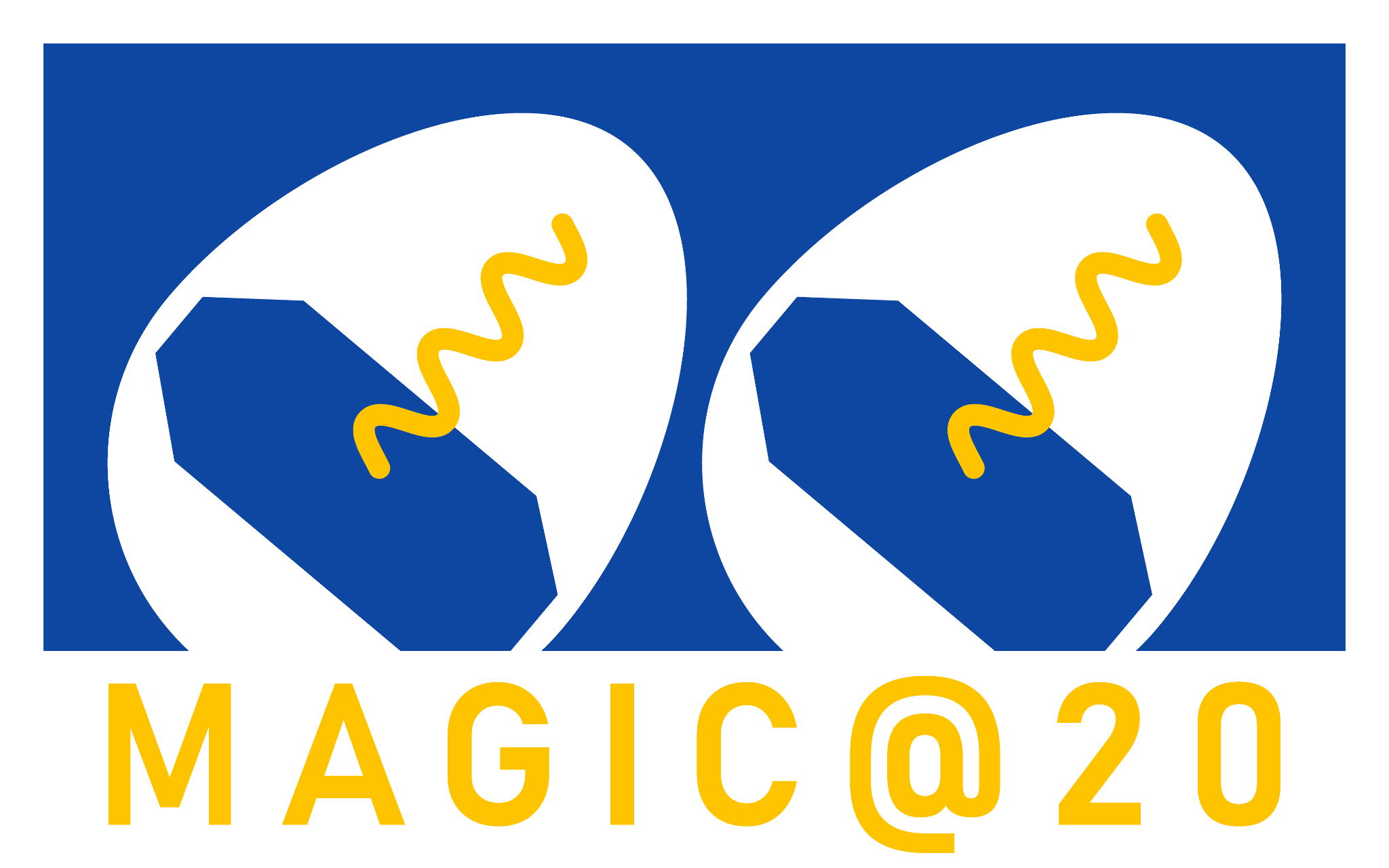 Technical challenges
4
02-07 October 2023 – 20 MAGIC years
martinez@ifae.es
Light weight Carbon fiber structure for fast repositioning
17 m diameter parabolic reflecting surface (236 m2 )
high reflective diamond milled aluminum mirror
IPE
IPE
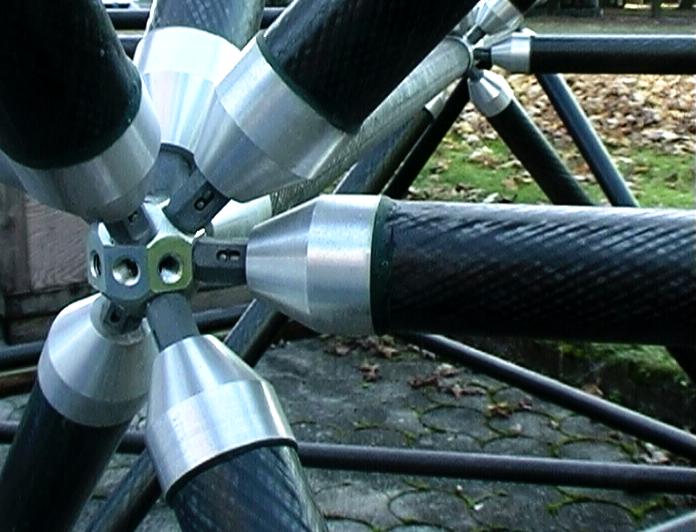 -3.5o FOV camera -576 high QE PMTs   (QEmax= 30%)
IPE
NET
CE
Analog signal transport via optical fibers
2-level trigger system& 300 MHz FADC system
Key technological elements for MAGIC
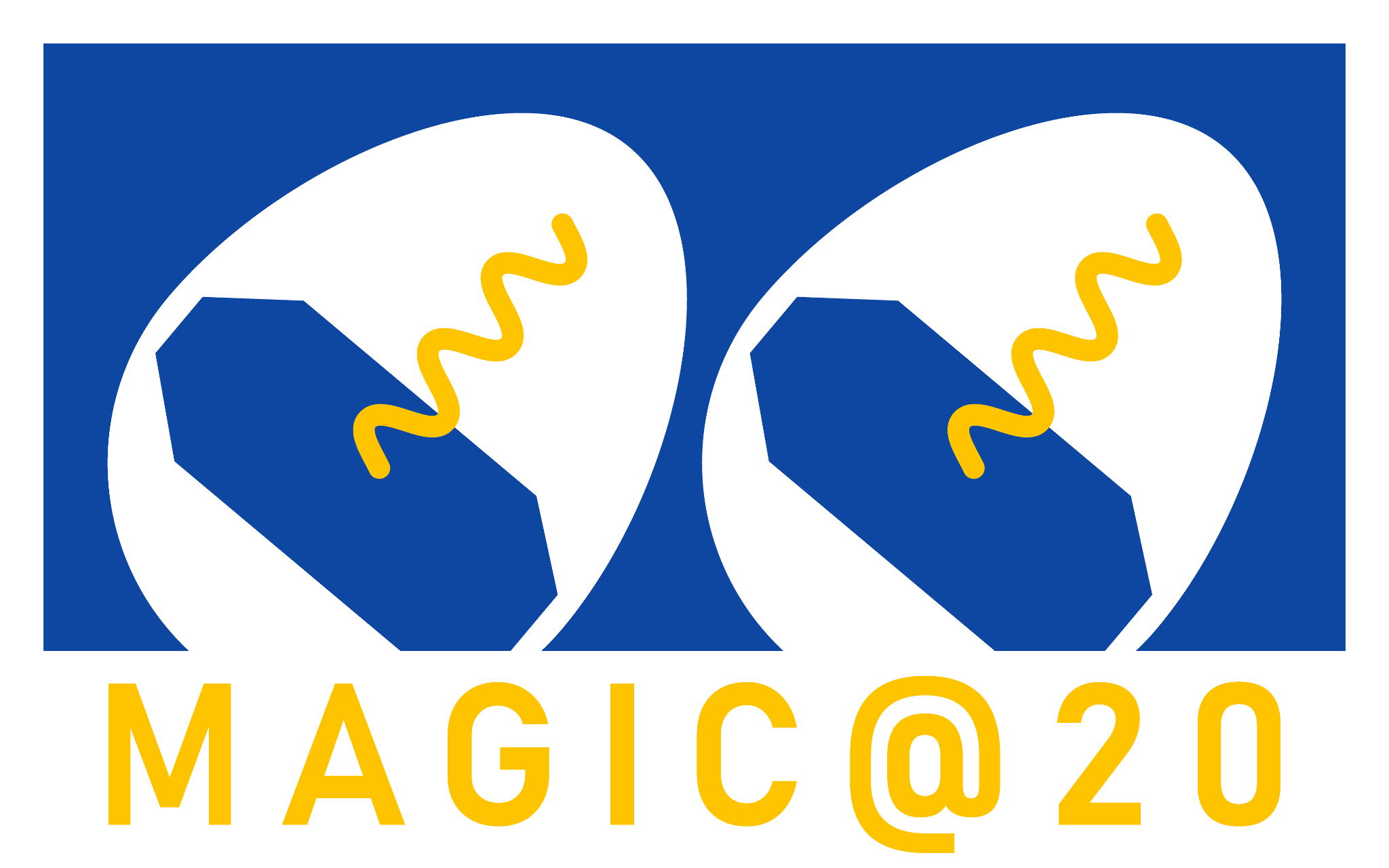 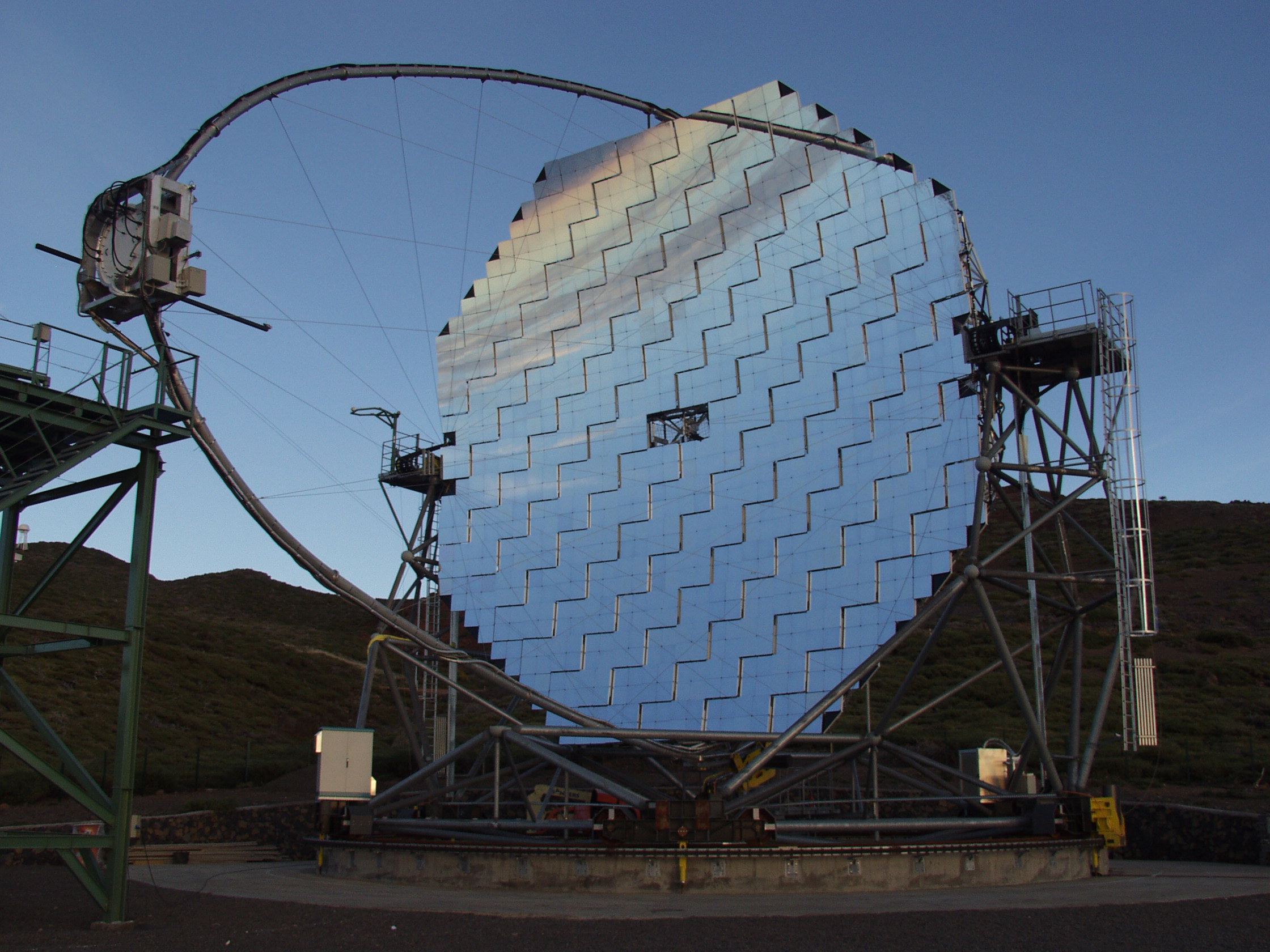 Active mirror control (PSF: 90% of light in  0.1o inner pixel)
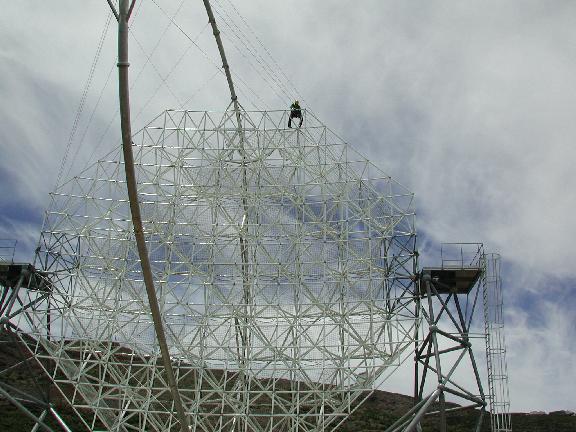 MAGIC design goal:
very fast re-pointing
to catch GRB
 not very rigid
 need continuously
      realign the 234
      mirror segments
       Active Mirror
           Control (AMC)
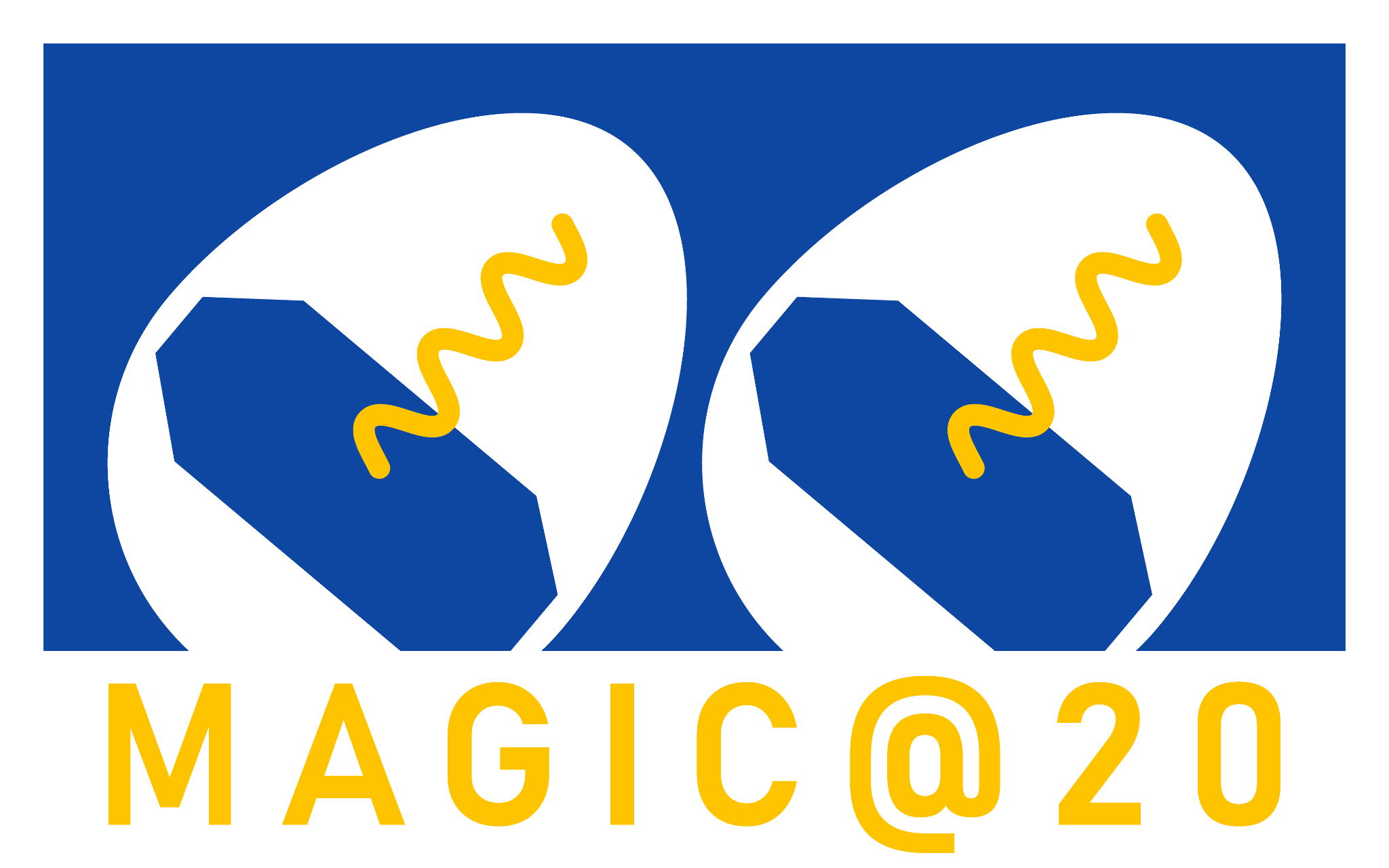 The reflector
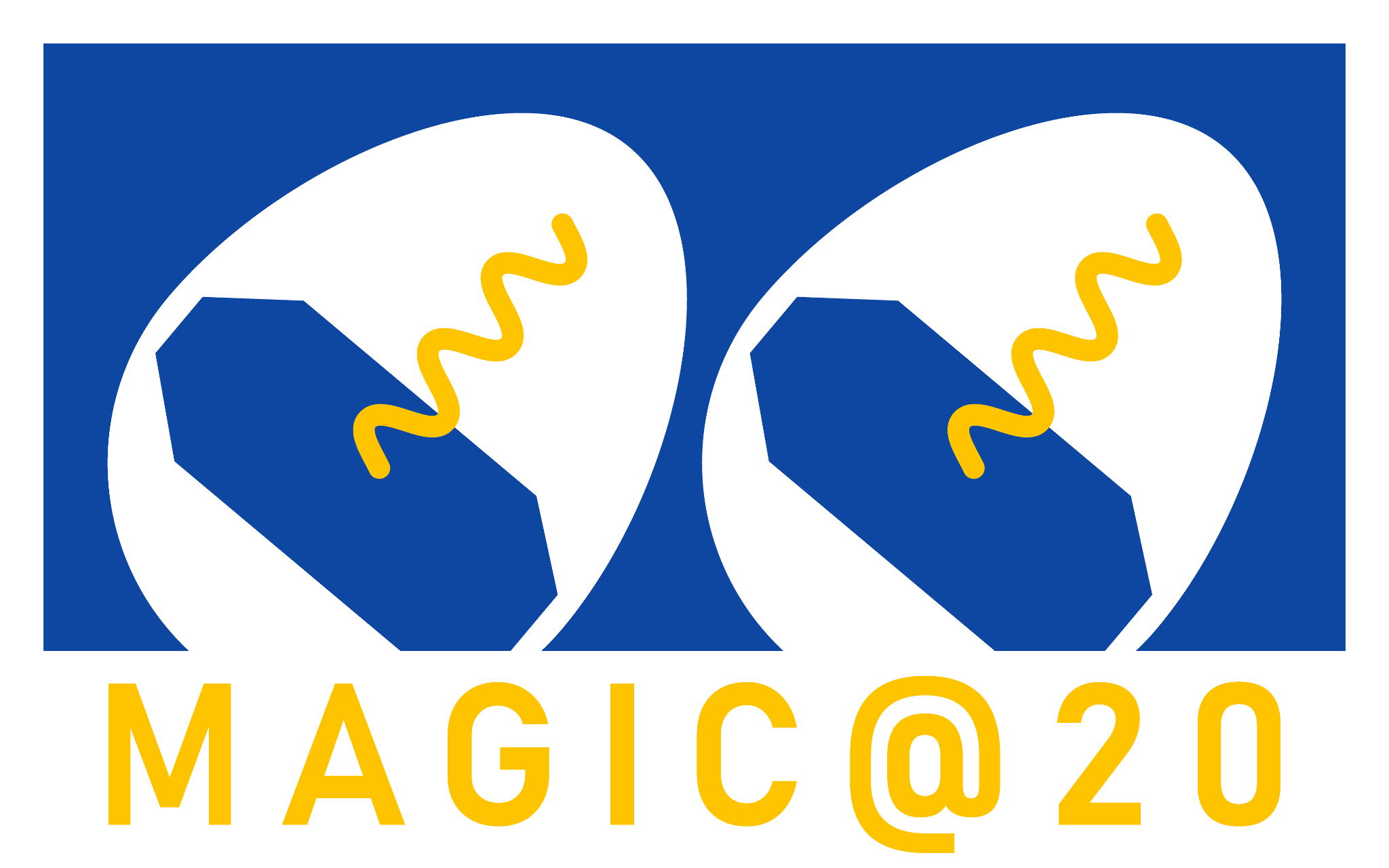 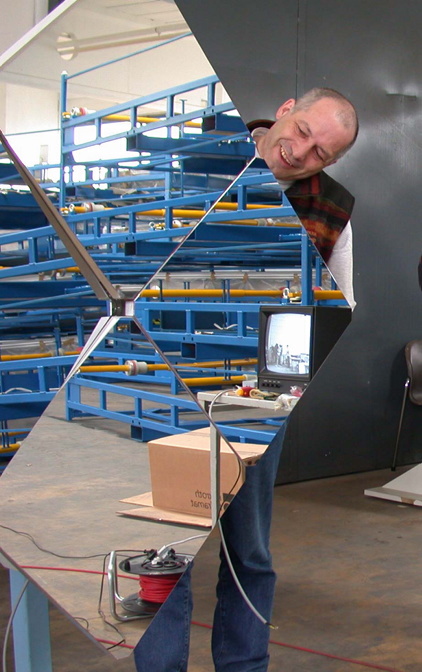 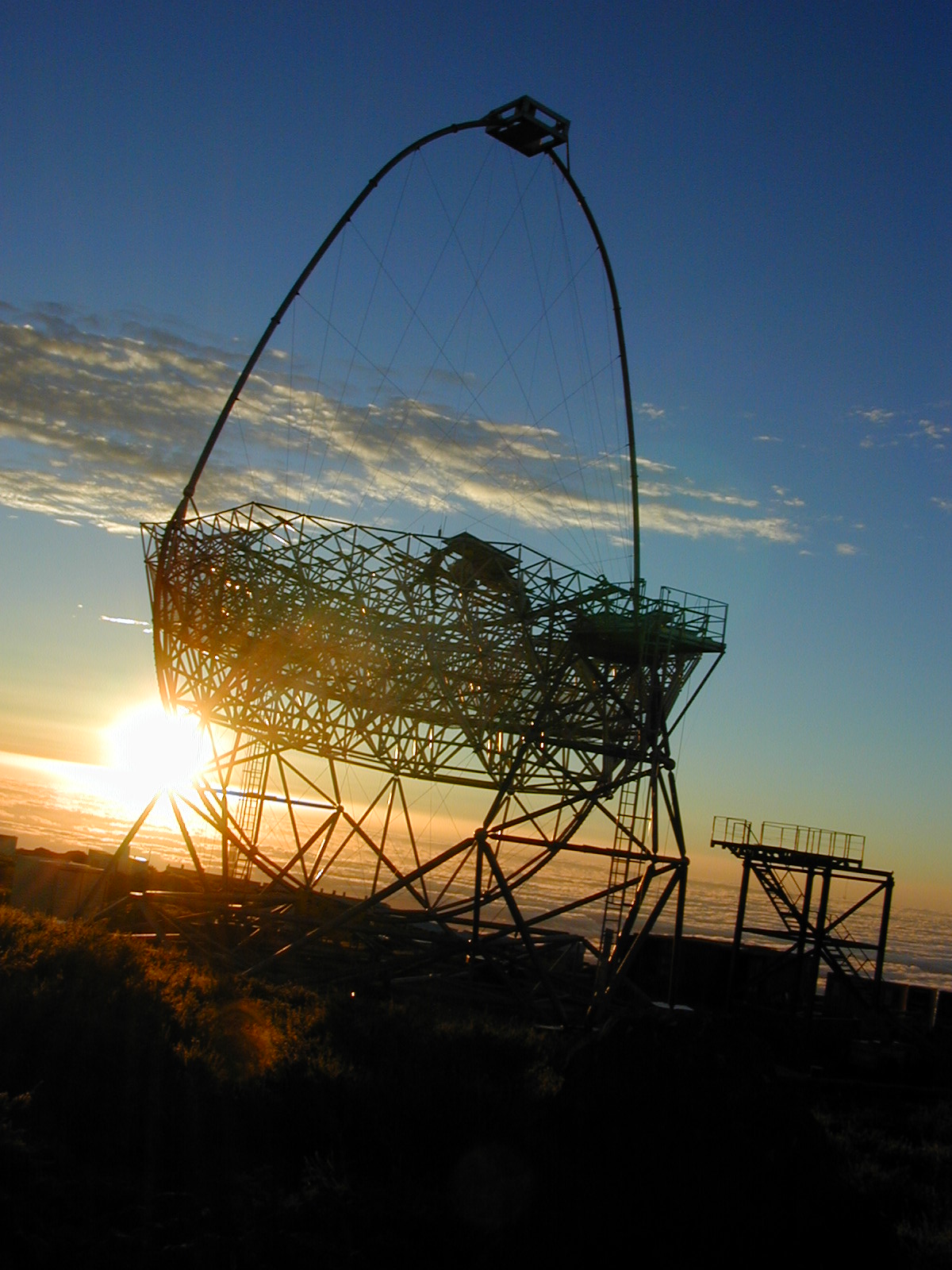 17 m diameter!!
	3 x area of 10 m IACTs
Parabolic: isochronous, allowing for bg reduction
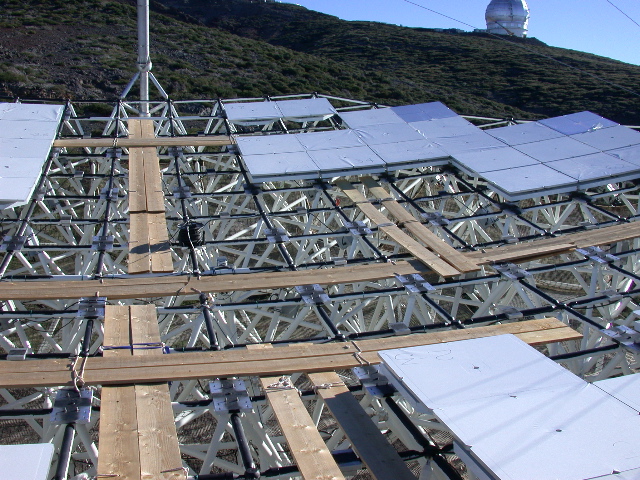 Tesselated reflector:
~950 mirror elements 
49.5 x 49.5 cm2
All-aluminum, quartz coated, diamond milled, internal heating
>85% reflectivity in 300-650nm
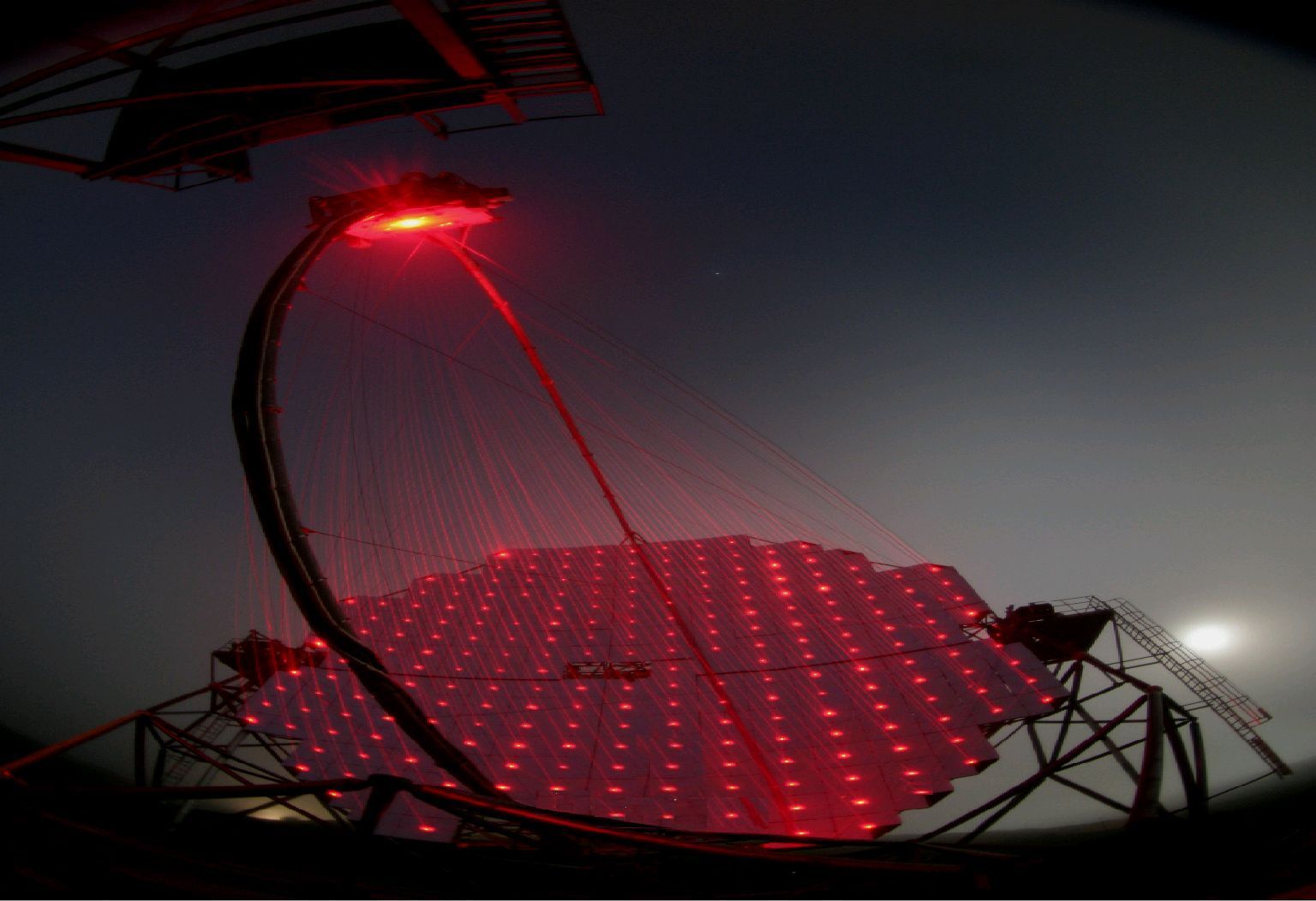 Active Mirror Control of MAGIC
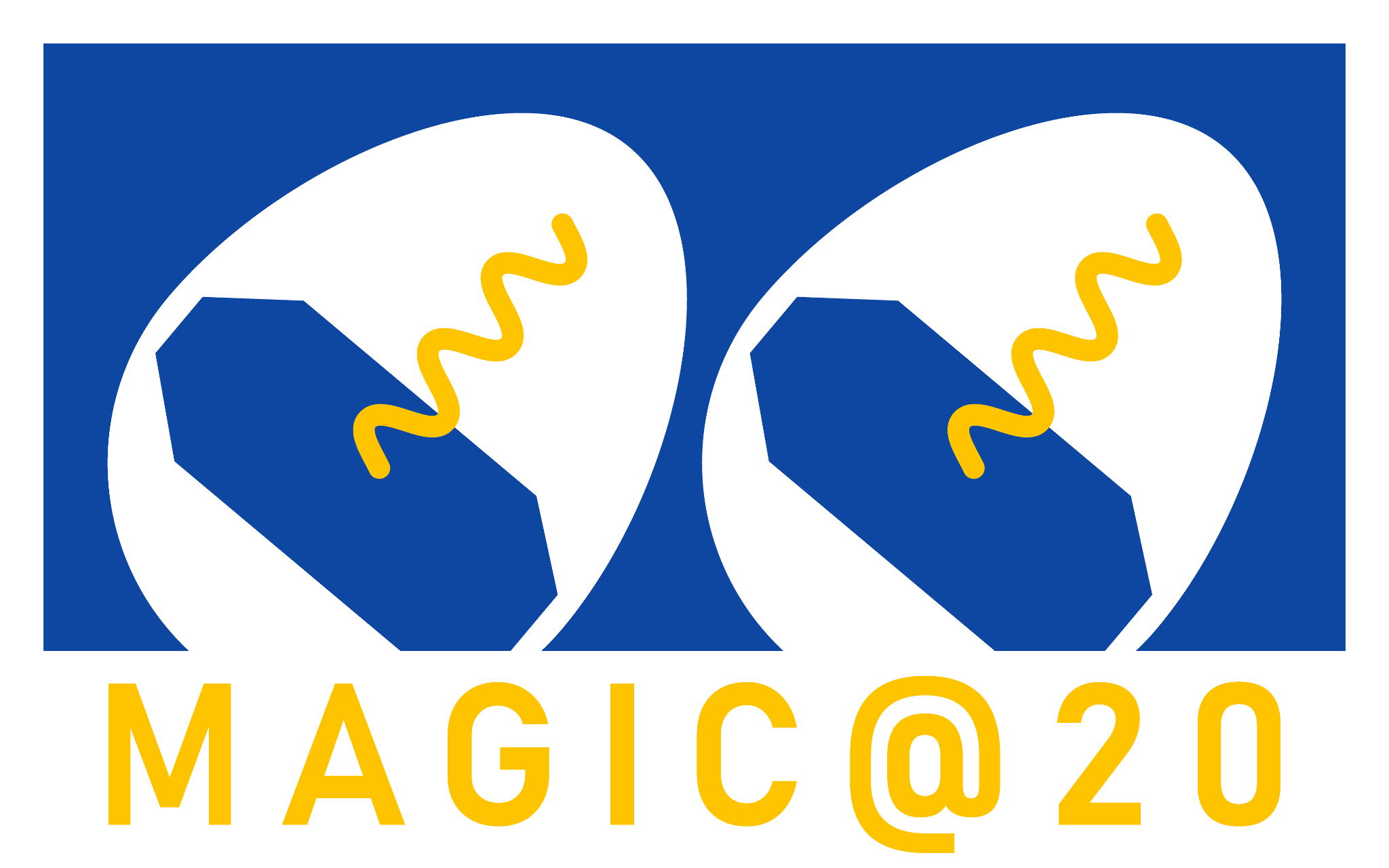 ( lasers used to calibrate AMC )
The camera
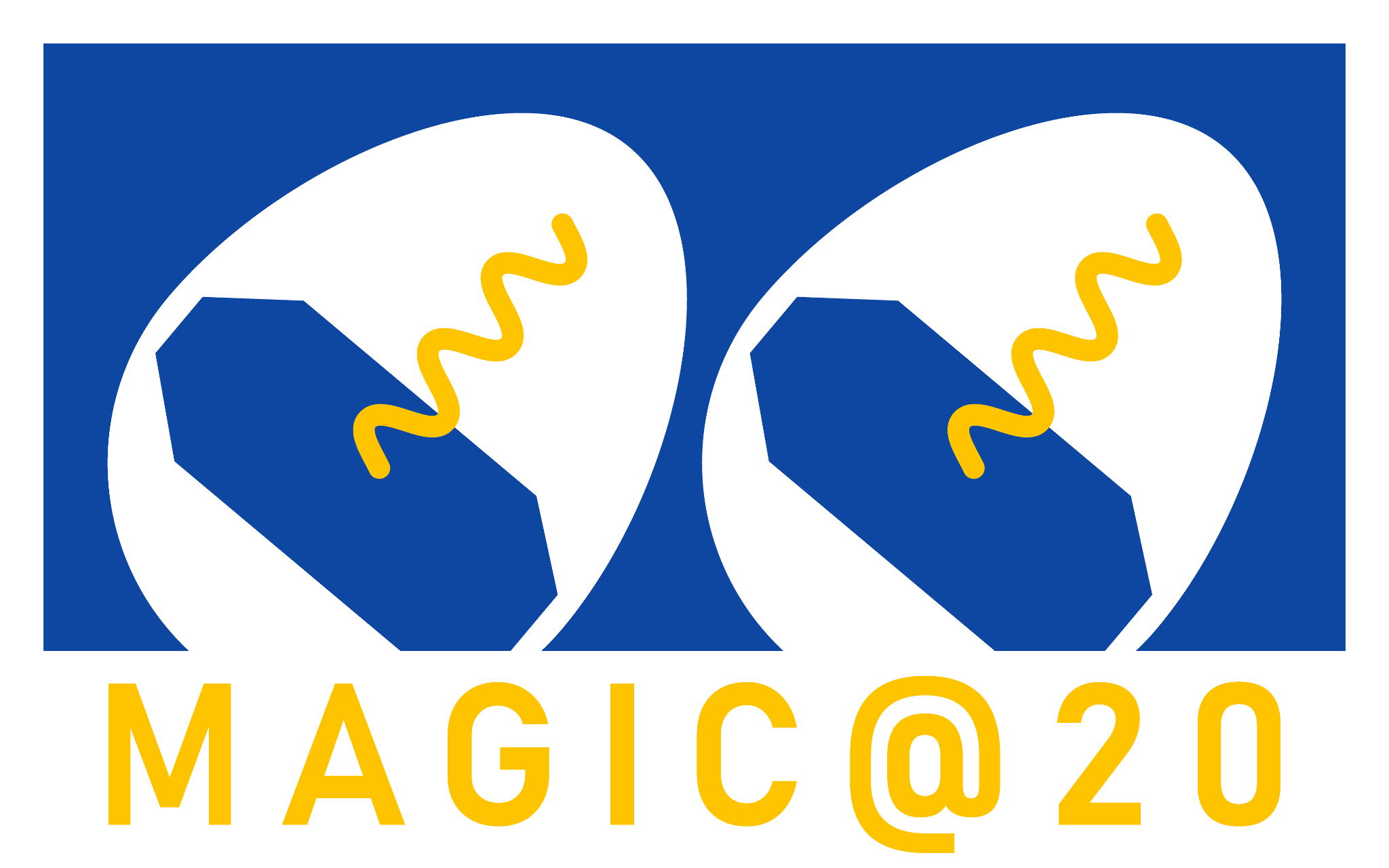 Matrix of 577 PMTs
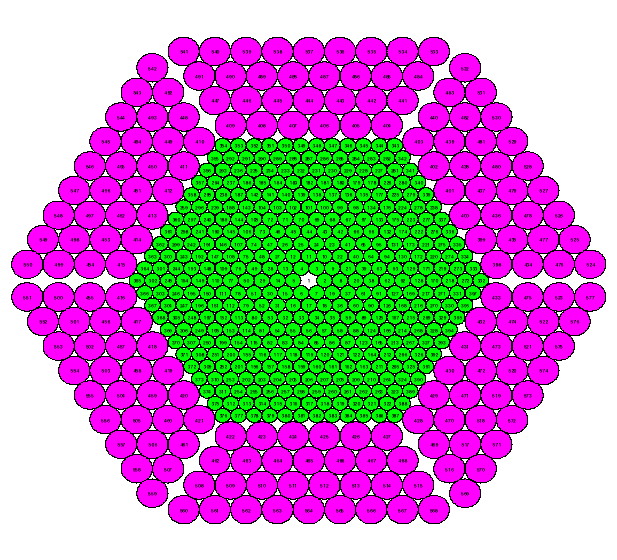 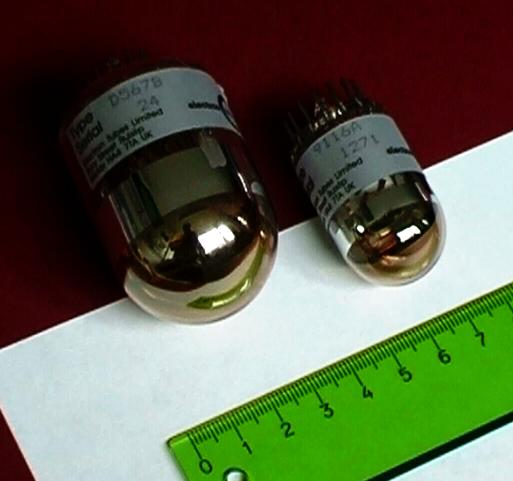 Two sections:
Inner part: 0.10 PMTs
Outer part: 0.20 PMTs
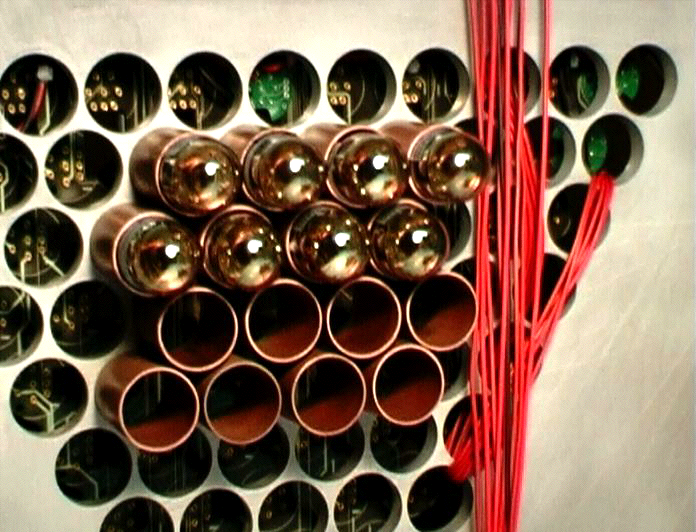 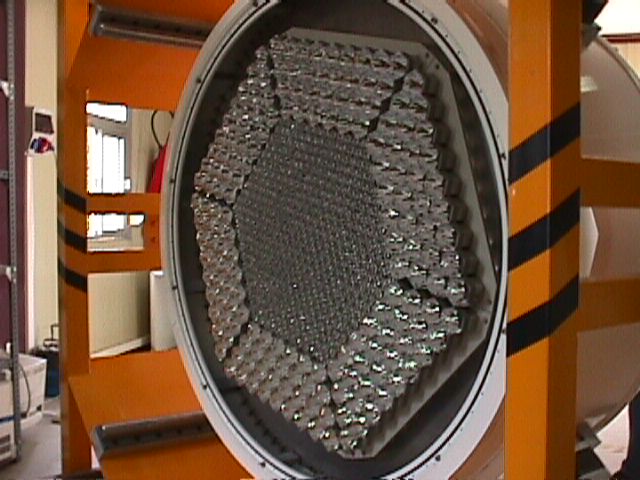 Pixels
Bialkali PMTs, <QE>~26% 
	(330-450 nm)
Modular Pixels.
Plate of Wiston cones  Active camera area 100%
The readout
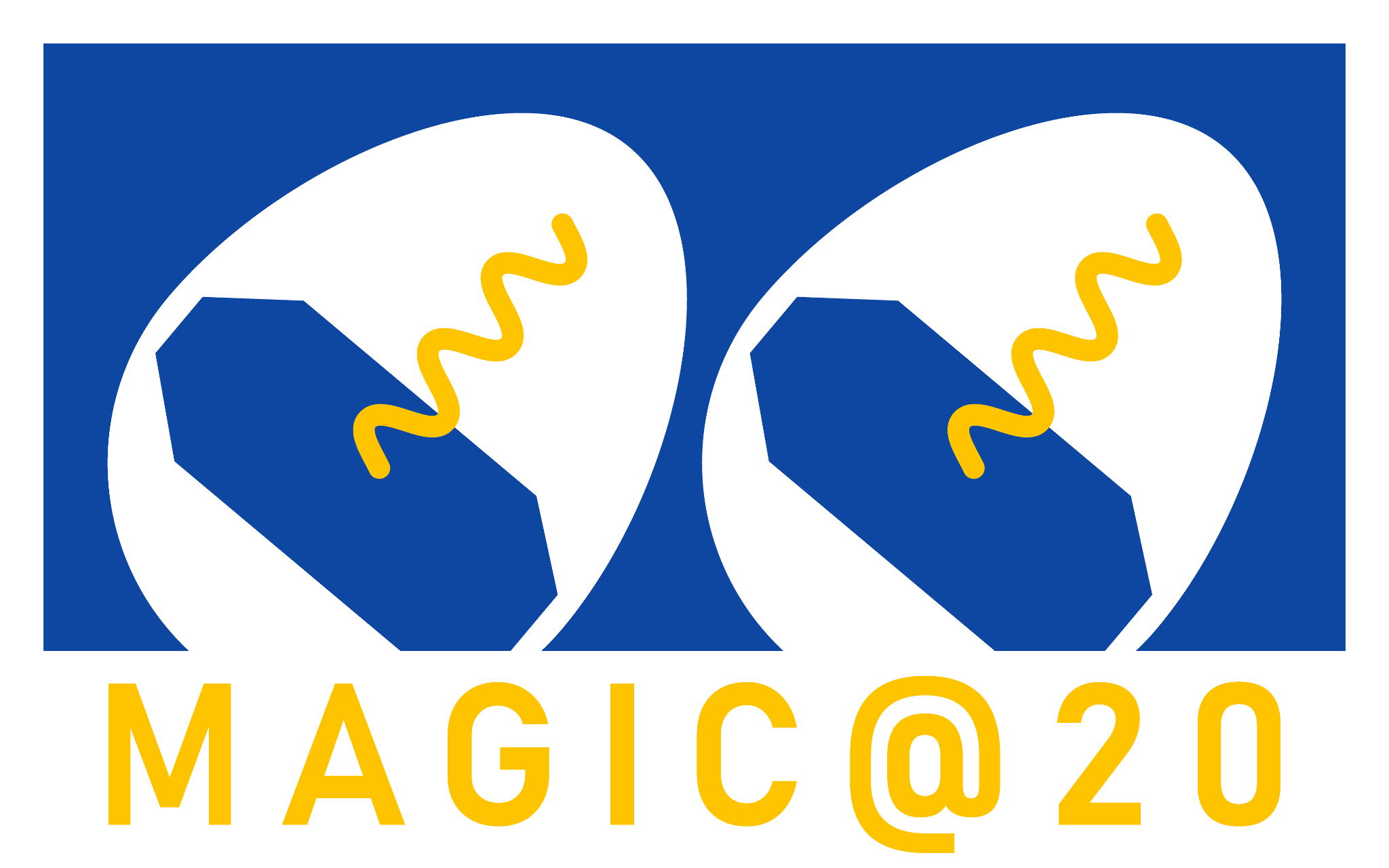 Shower cherenkov light pulses are typically ~ ns long
Pixel signal transported ~100 m over analog optical fibre using VCSELs:
Signal still short
Cable weight, optically decoupled, noise inmune.
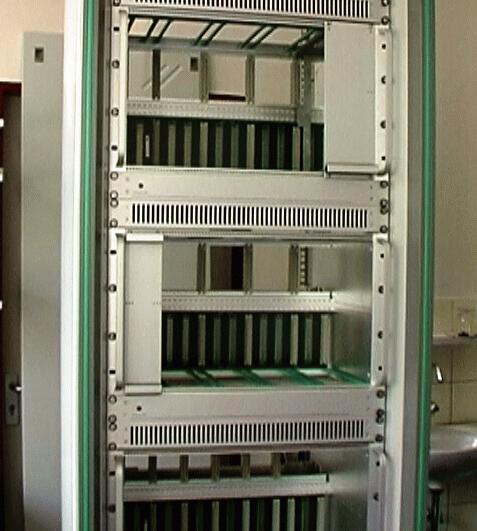 Digitization using 300 MHz-1GHz FlashADCs:
 g/h discrimination through signal shape
Noise reduction
Event buffering, telescope system synchronization...
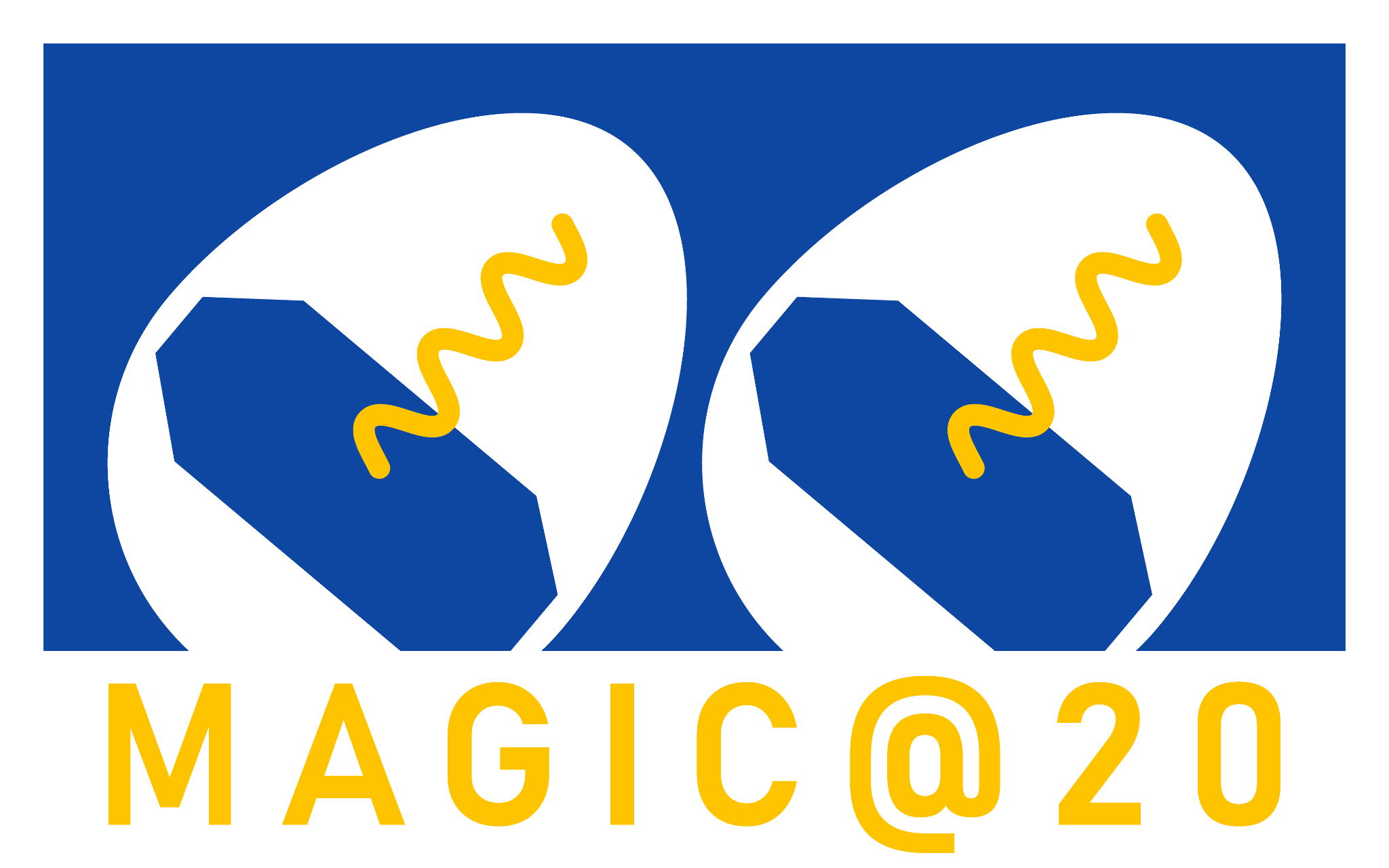 Upgrades
11
02-07 October 2023 – 20 MAGIC years
martinez@ifae.es
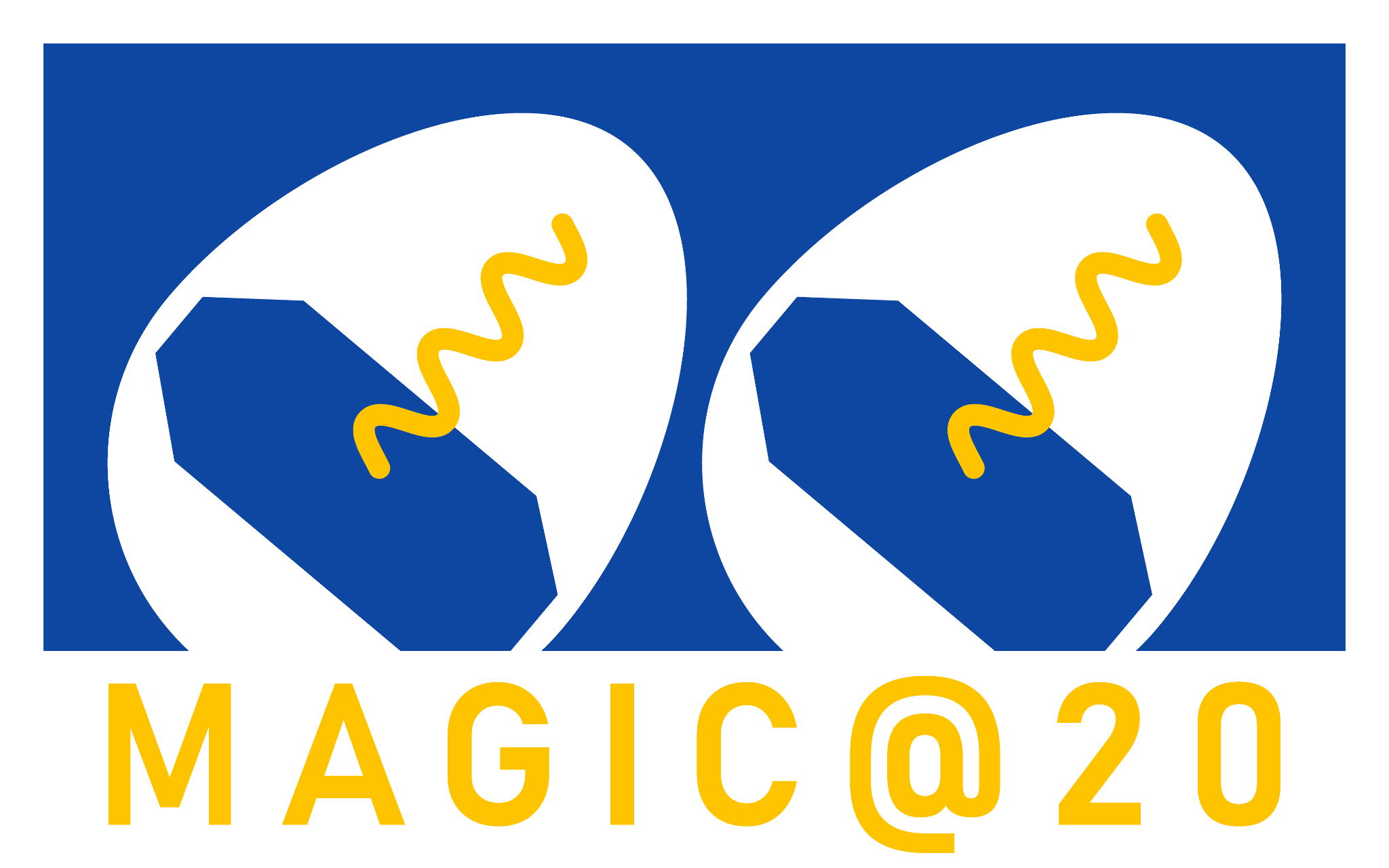 Upgrades on MAGIC-1:


- After inauguration for Mono: 

 * DAQ upgrade, from Siegen FADC to MUX,

 * SumTrigger for MAGIC-1



- After MAGIC-2 already in operation (2011-2012):

 * Camera of MAGIC-1, 

 * DAQ from Domino-2 to Domino-4 ring samplers chips
The largest upgrade:  MAGIC-2 (2009)
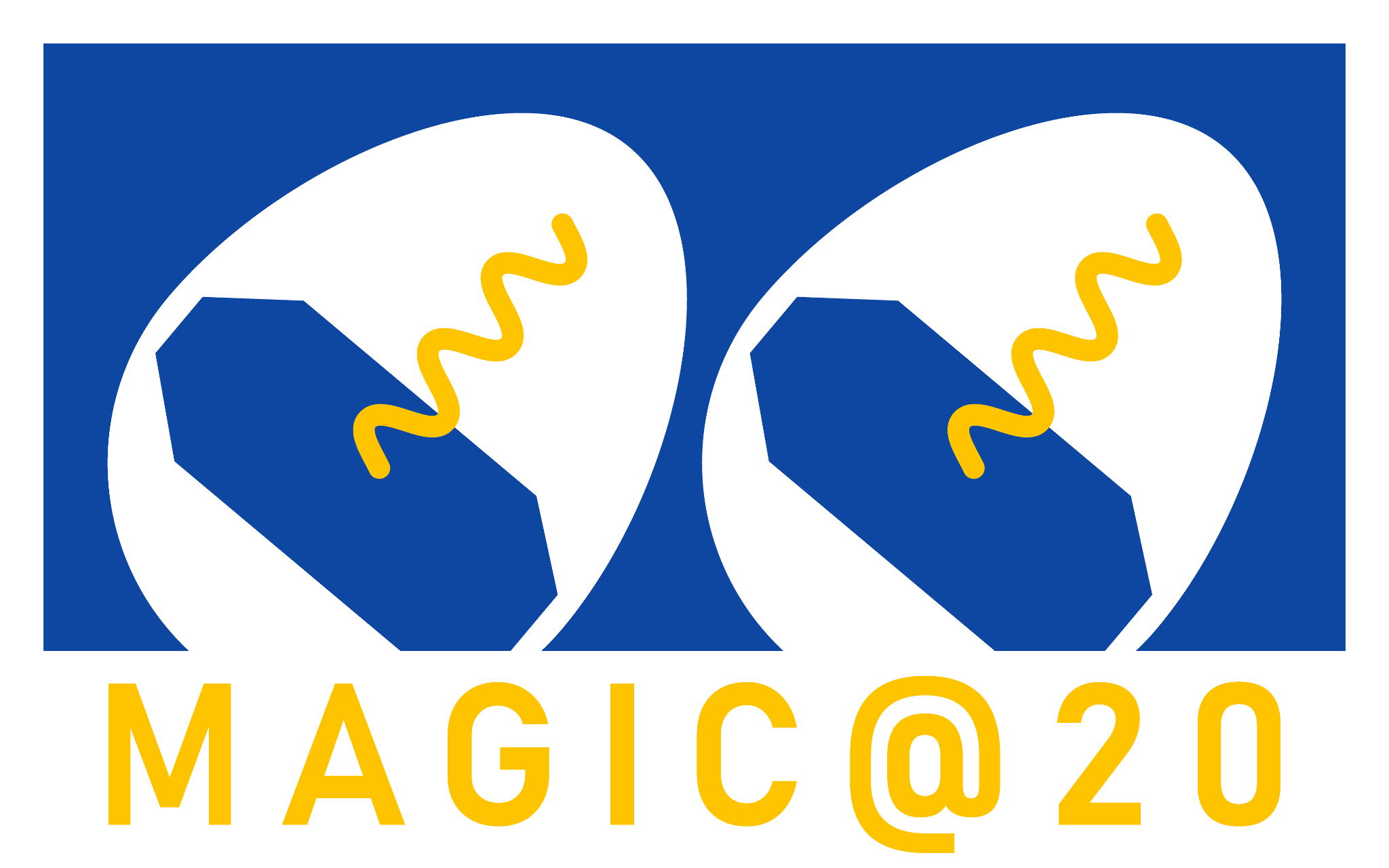 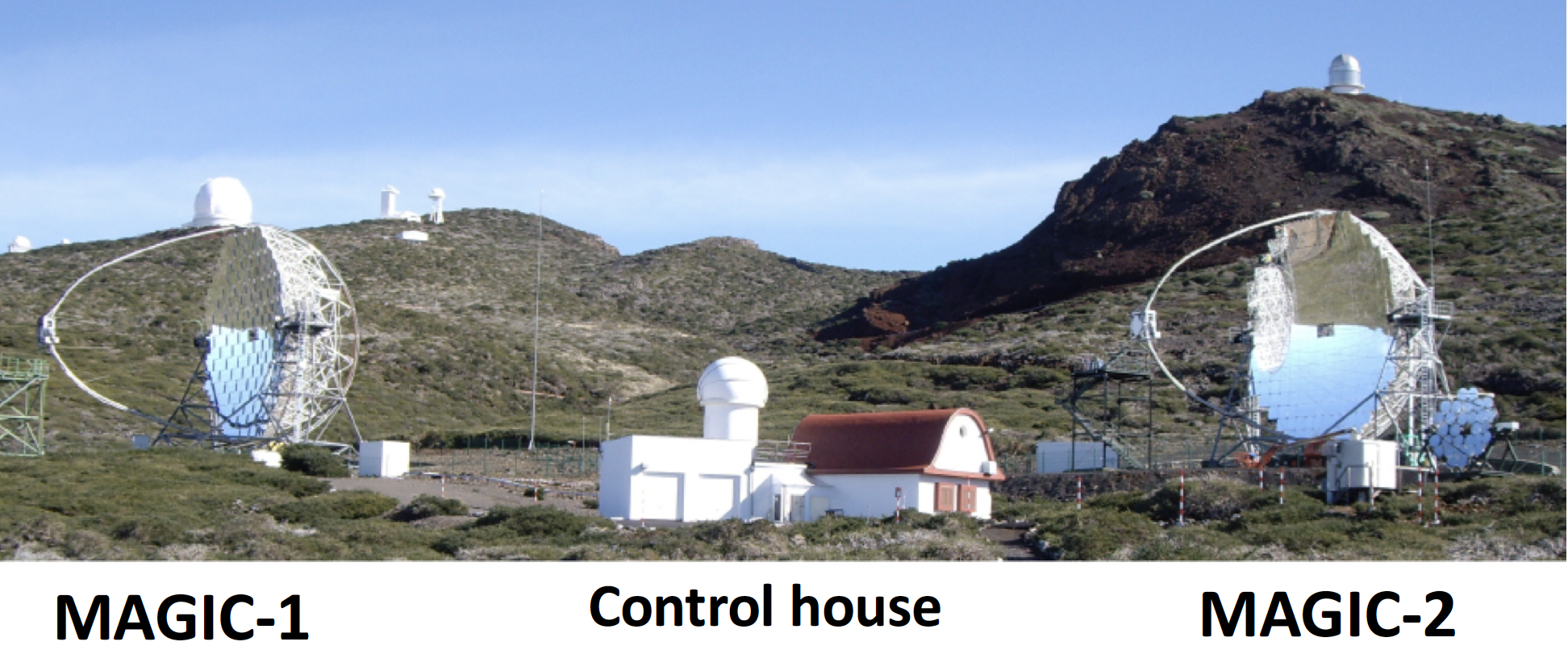 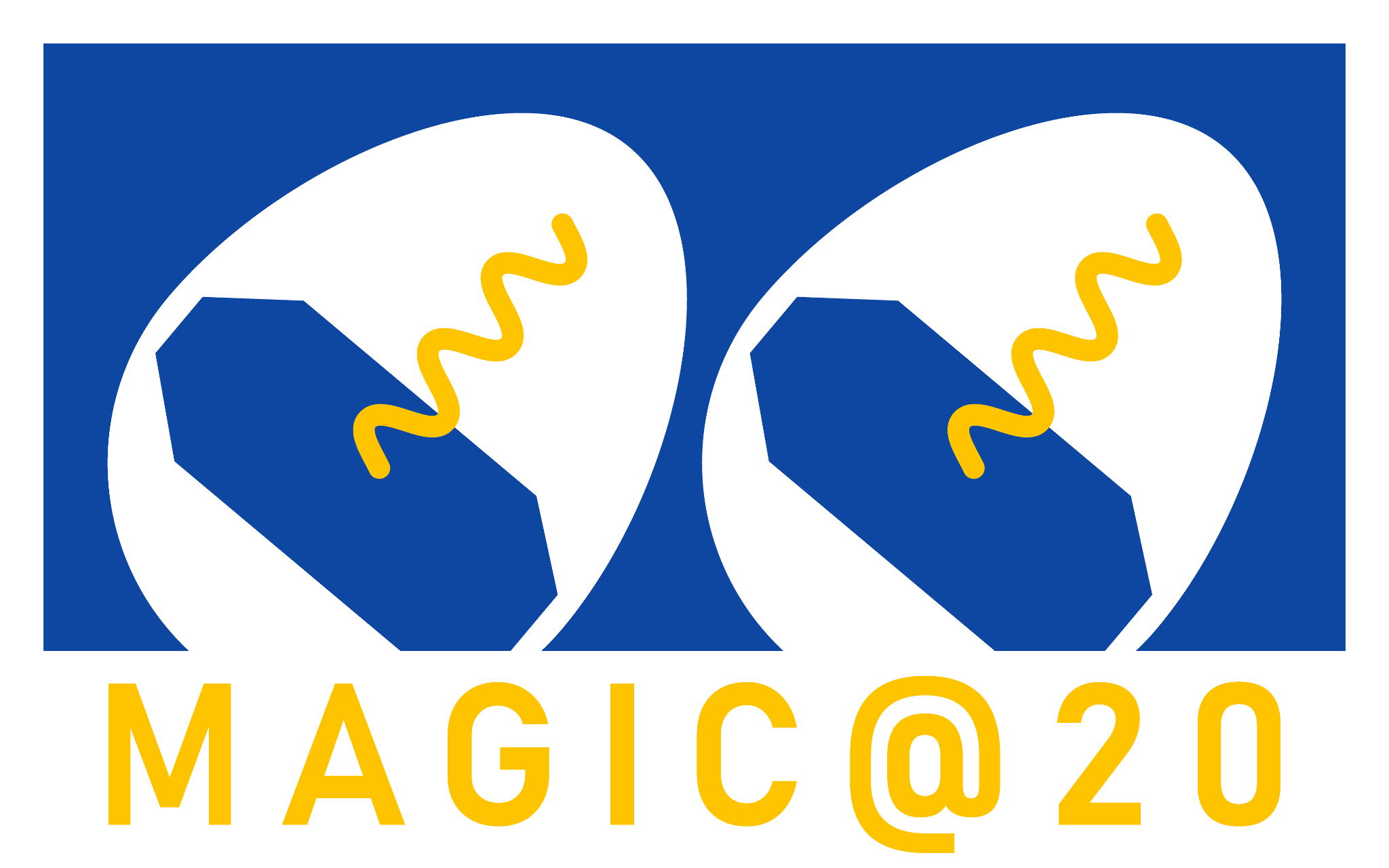 Further overal improvements:
- SumTrigger for MAGIC stereo, 
      => increase sensitivity at lowest gamma-ray energies 
      → Detection of Geminga pulsar
  
- Very Large Zenith Angle observations 
      => increase sensitivity at highest gamma-ray energies 
     → Detection of Crab at 100 TeV
- LIDAR for monitoring atmosphere, 
       => MAGIC currently only IACT using customarily this technique
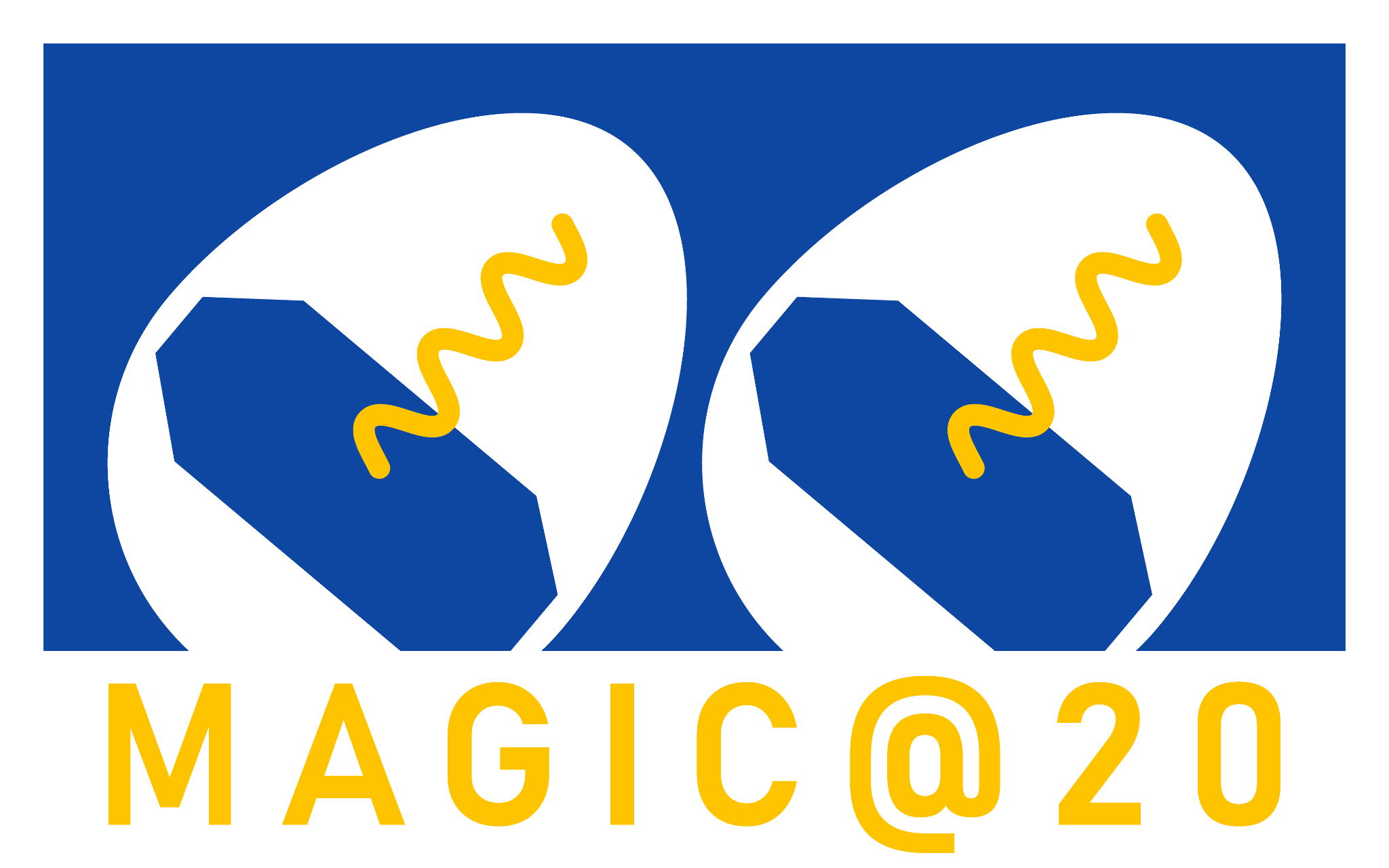 Final performance
15
02-07 October 2023 – 20 MAGIC years
martinez@ifae.es
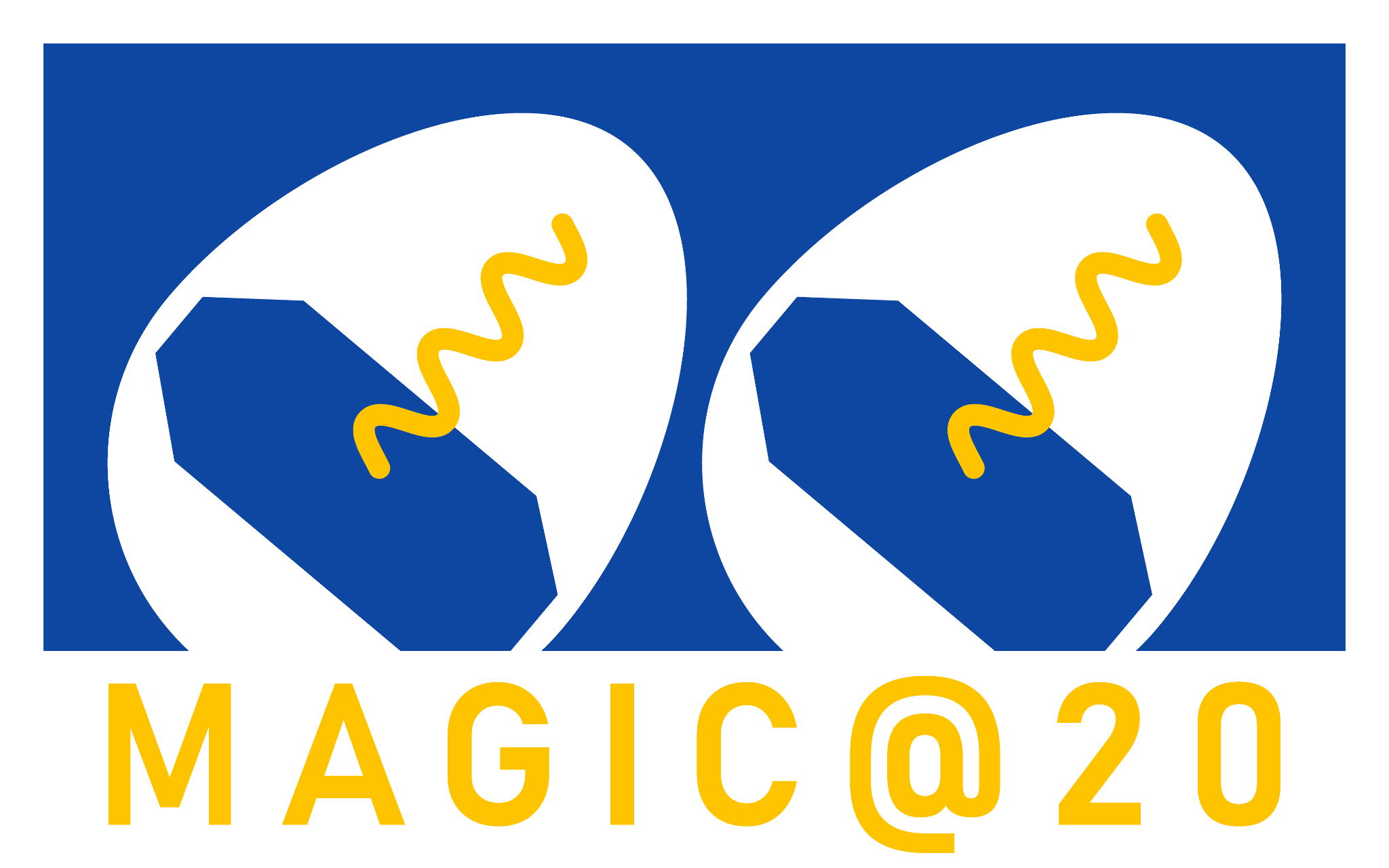 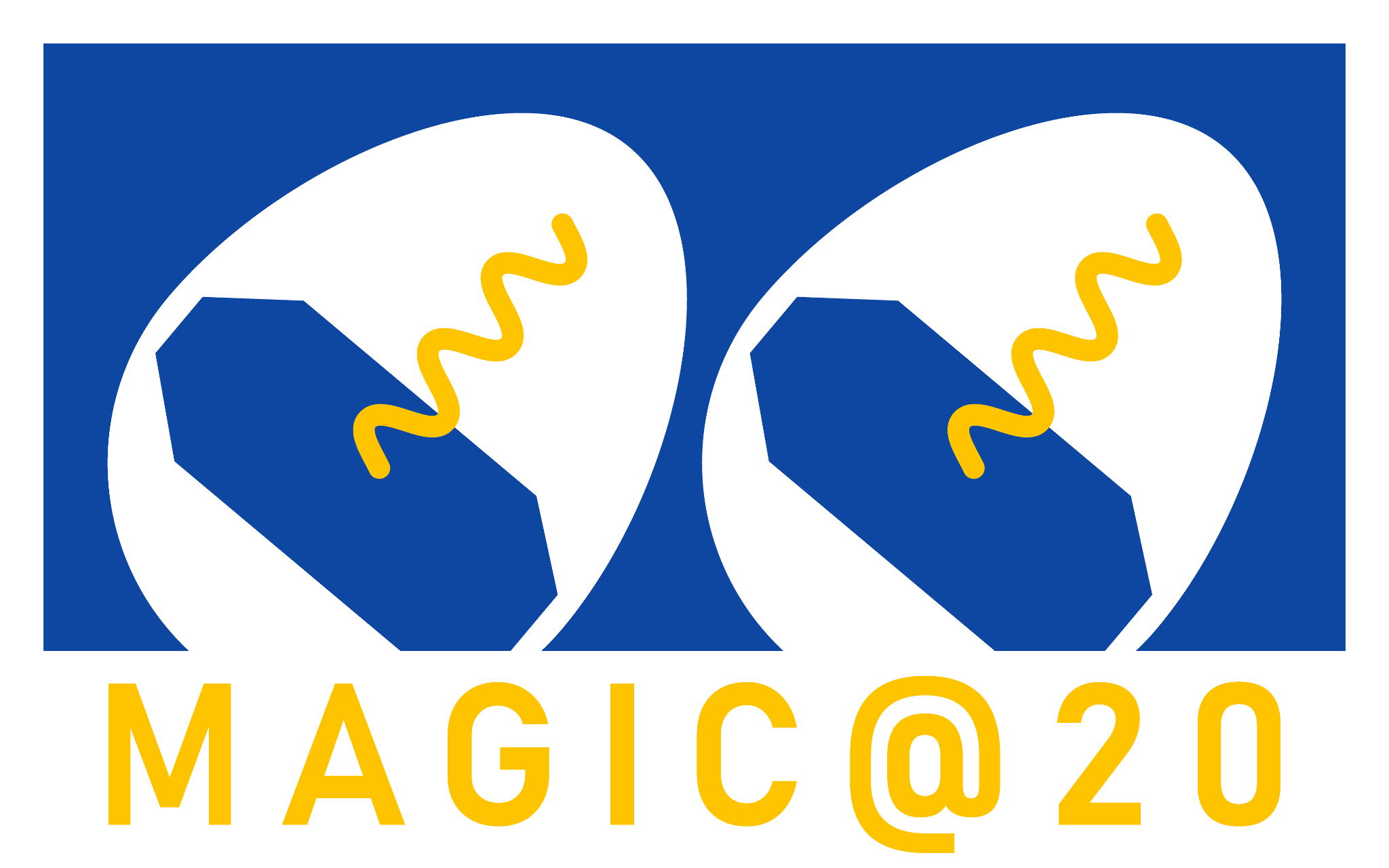 Final performance…?
17
02-07 October 2023 – 20 MAGIC years
martinez@ifae.es
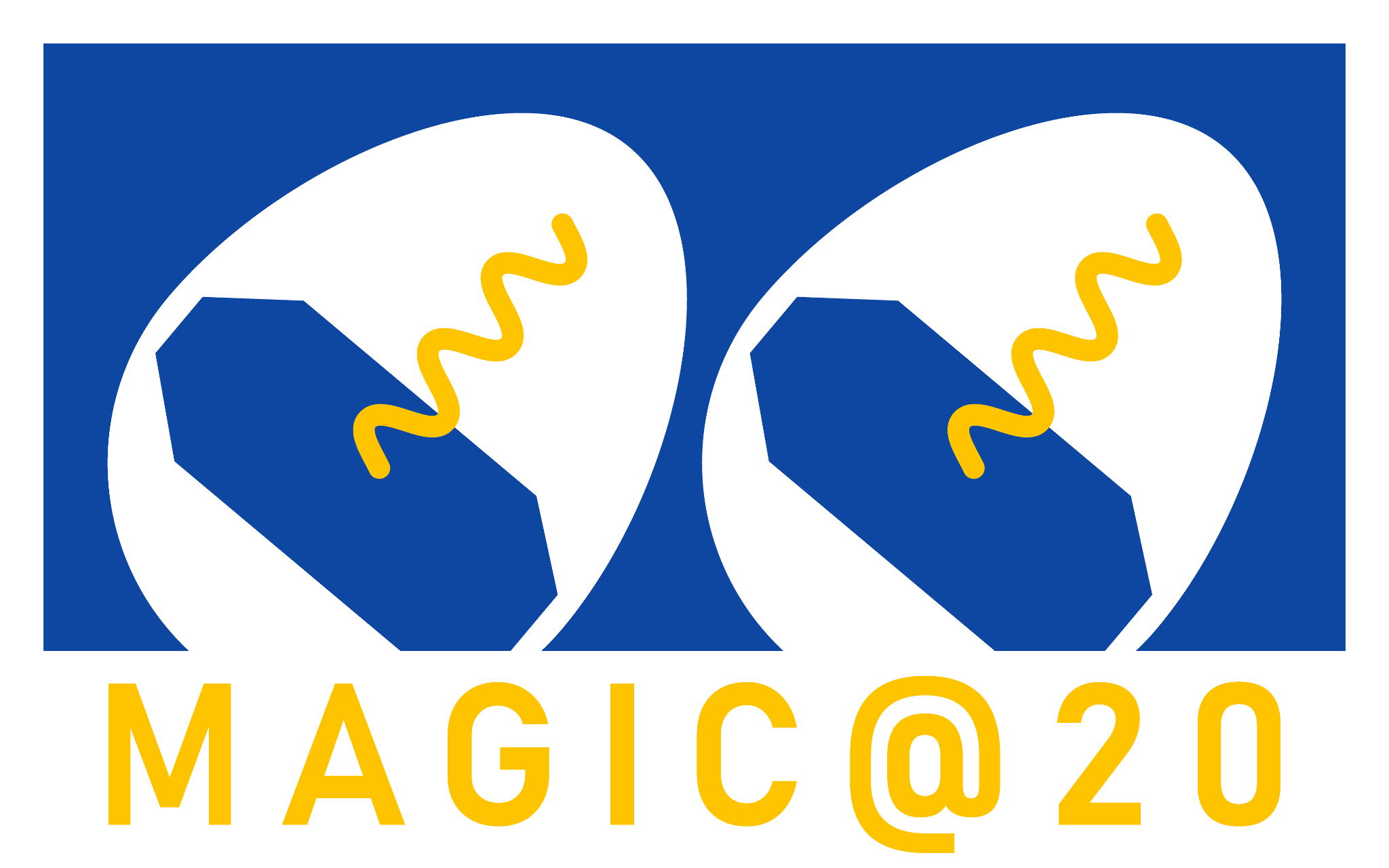 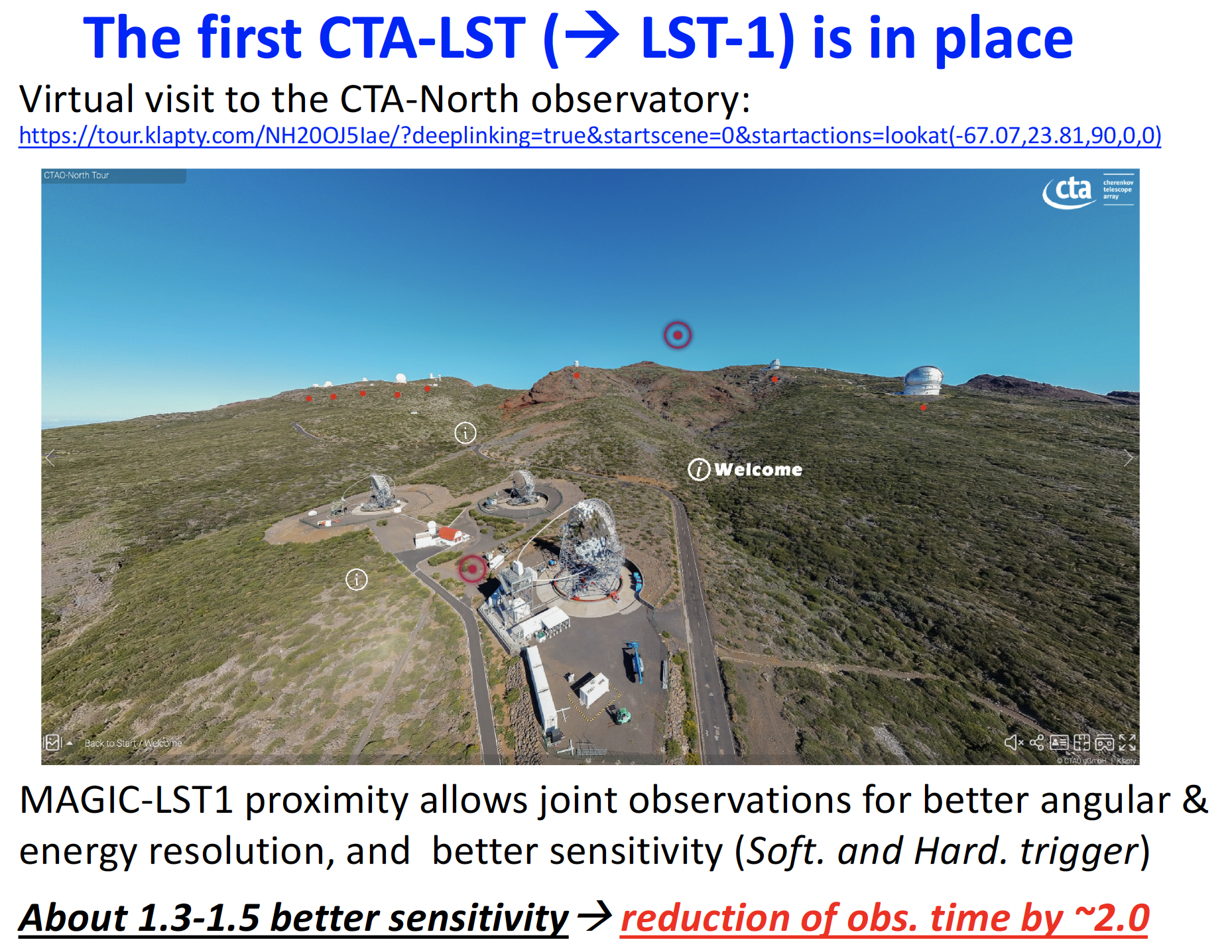 Thank you for your attention!
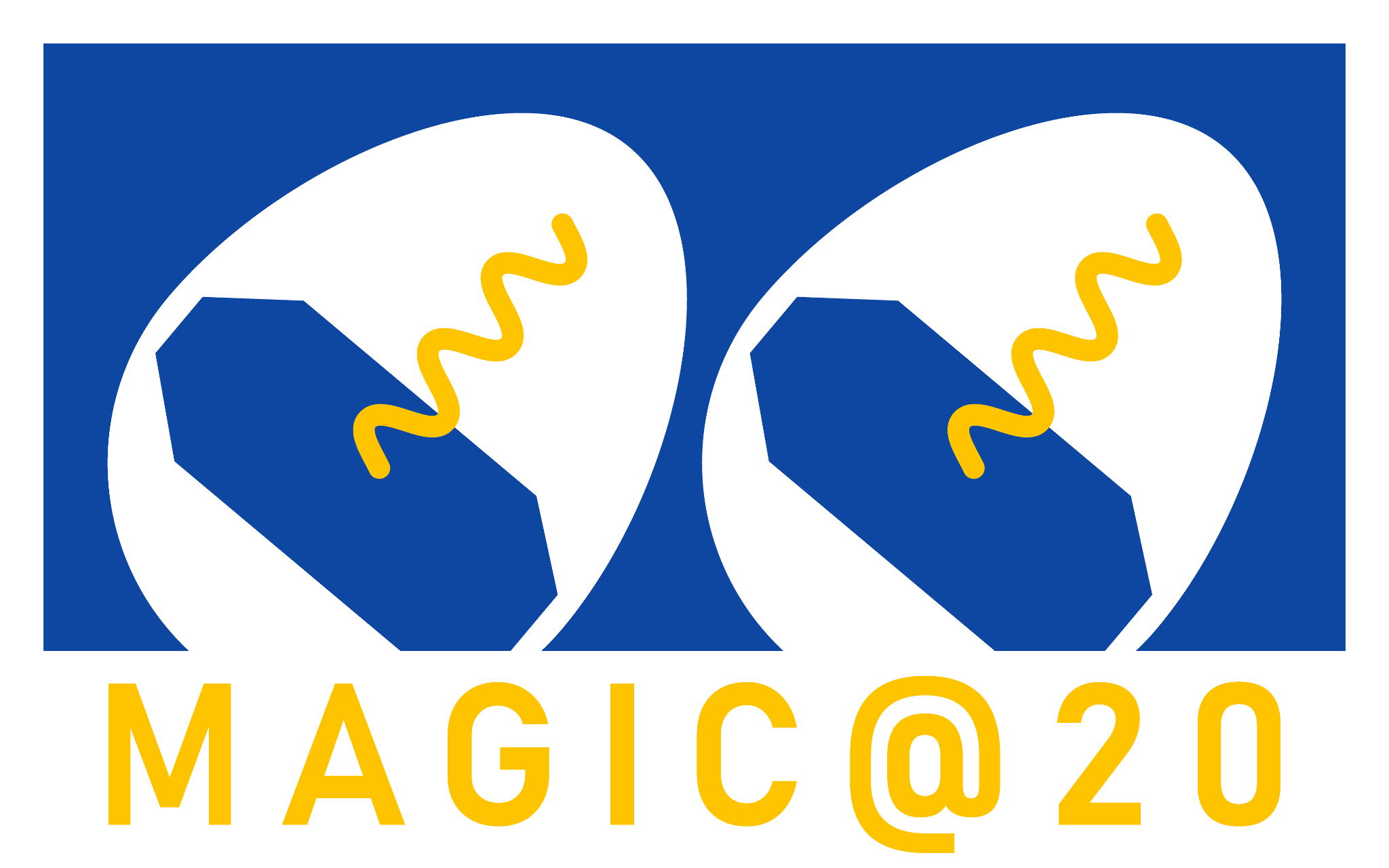 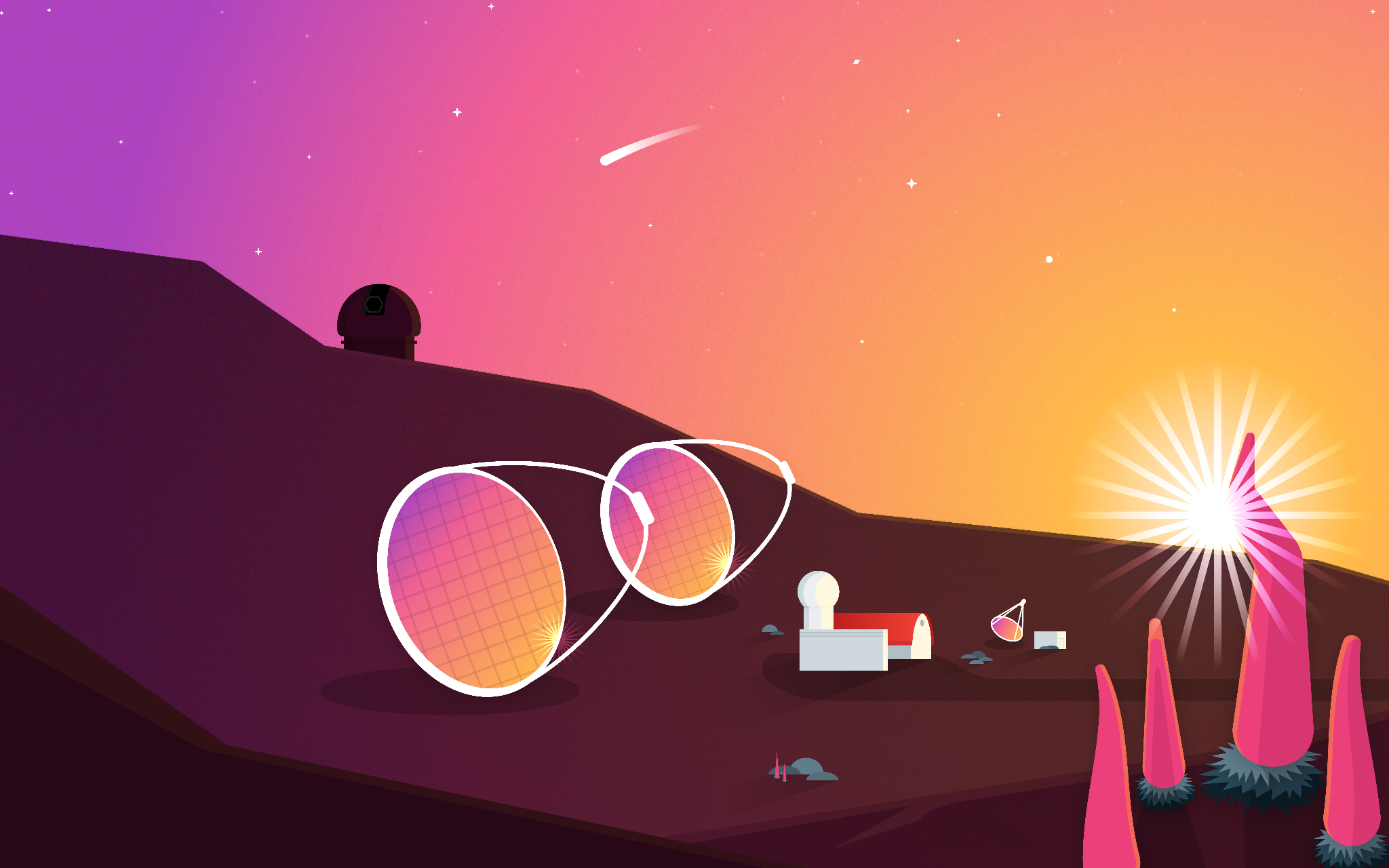 Image credit:: Jayant Abhir
19
02-07 October 2023 – 20 MAGIC years